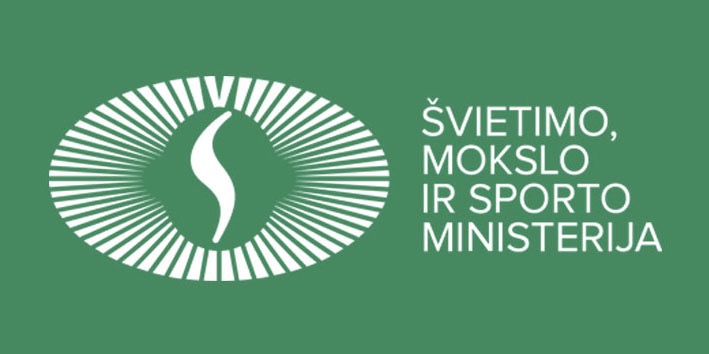 ASMENŲ, PAGEIDAUJANČIŲ MOKYTIS PAGAL PIRMINIO ARBA TĘSTINIO PROFESINIO MOKYMO PROGRAMAS, BENDROJO PRIĖMIMO Į VALSTYBINĘ AR SAVIVALDYBĖS ARBA NEVALSTYBINĘ PROFESINIO MOKYMO ĮSTAIGĄ TVARKOS APRAŠAS

(švietimo, mokslo ir sporto ministro 
2020 m. gegužės 6 d. įsakymas
Nr. V-666)
5 punktas
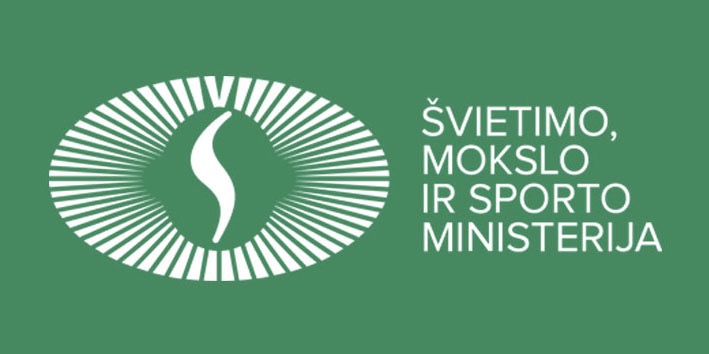 Stojantiesiems į profesinio mokymo Programą, kurie kartu mokysis bendrojo ugdymo mokyklose ar profesinio mokymo įstaigose 
I ir / ar II gimnazijos klasėse (9–10 klasėse), 
rekomenduojama kreiptis į pasirinktą profesinio mokymo įstaigą dėl konsultacijų įsiregistruojant į Sistemą bei pasirenkant profesinį mokymą.
9 punktas
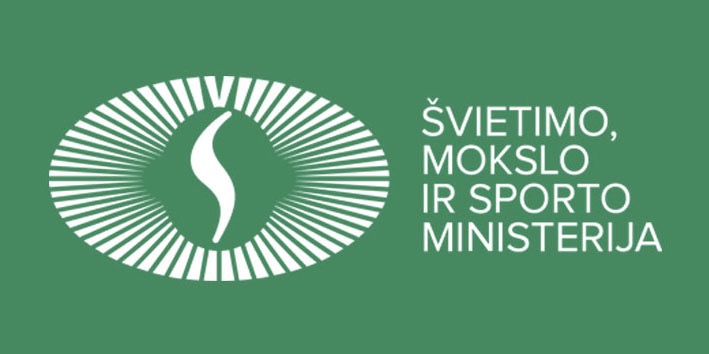 Bendrąjį priėmimą sudaro:

pagrindinis priėmimas (žiemos ir vasaros etapai) bei 
papildomas (-i) priėmimas (-i), vykdomi pagal Bendrojo priėmimo į formaliojo profesinio mokymo programas terminus (toliau – Bendrojo priėmimo terminai). 


(*laisvų valstybės finansuojamų ar nefinansuojamų vietų užpildymas prasidėjus mokymo procesui)
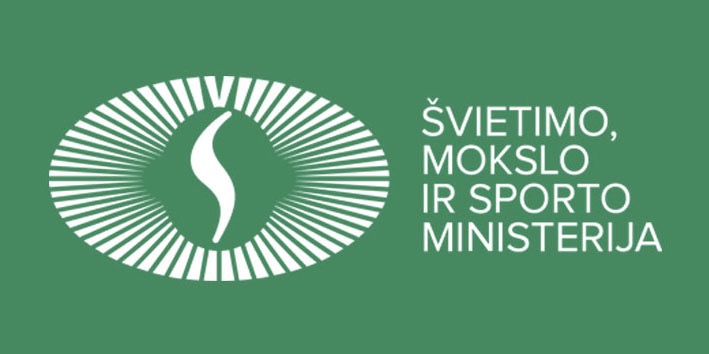 11 punktas
Stojančiojo tinkamumą mokytis pagal pasirinktą Programą įvertina ir nustato profesinio mokymo įstaiga,
LAMA BPO sudarius prieigą prie duomenų, kuriuos LAMA BPO gavo iš Mokinių registro ir Diplomų, atestatų ir kvalifikacijos pažymėjimų registro arba apskaičiavo iš Stojančiojo pateiktų dokumentų
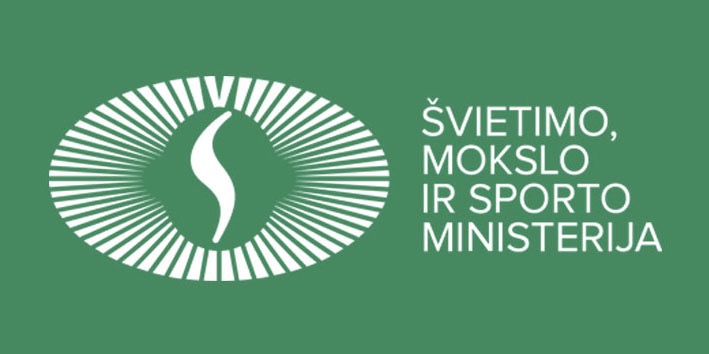 13 punktas
Stojančiojo papildomo tinkamumo mokytis pagal tam tikrą Programą įvertinimo poreikį nustato ir Testų rengimą koordinuoja Kvalifikacijų ir profesinio mokymo plėtros centras. Testus rengia juos naudoti numačiusios ir Kvalifikacijų ir profesinio mokymo plėtros centro pritarimą gavusios profesinio mokymo įstaigos pagal Kvalifikacijų ir profesinio mokymo plėtros centro nustatytą tvarką. Testą, patikrinantį Stojančiojo gebėjimą mokytis pagal Programą, skirtą Stojantiesiems, turintiems specialiųjų ugdymosi poreikių, profesinio mokymo įstaiga privalo raštu suderinti su Nacionaline švietimo agentūra, jei tokiam testui naudoti profesinio mokymo įstaiga gavo Kvalifikacijų ir profesinio mokymo plėtros centro pritarimą.
16 punktas
Rentabilumas: 12-7-4-6
Moduliams – PMĮ nuožiūra
LAISVŲ VALSTYBĖS FINANSUOJAMŲ AR NEFINANSUOJAMŲ VIETŲ UŽPILDYMAS PRASIDĖJUS MOKYMO PROCESUI
Rugsėjo 2-gruodžio 20 d. (su bendru ugdymu ir per žiemos priėmimą!)
20 proc. programos
Į laisvas vietas 
Atranka kas savaitę (mokymo sutartys pasirašomos kiekvieną pirmadienį arba artimiausią darbo dieną po oficialios šventės dienos)
Gali pretenduoti: nauji stojantieji, iš VnF į VF, keičiantys programą (netaikoma tiems, kurie keičia mokyklą, bet išlaiko programą)
Sudarant sutartį SUSITARIAMA dėl išlyginimo
Priėmimas keičiant mokyklą, bet išlaikant programą
iš VnF į VF gali būti perkeliamas mokinys įgyvendinus >20 proc.
PRIĖMIMAS MOKYTIS Į VALSTYBĖS NEFINANSUOJAMAS FORMALIOJO PROFESINIO MOKYMO VIETAS
Priėmimas į laisvas valstybės nefinansuojamas vietas gali būti vykdomas mokymą finansuojančio fizinio ar juridinio asmens pageidaujamu ir su profesinio mokymo įstaiga suderintu laiku, jei mokymą užsakantis fizinis ar juridinis asmuo finansuoja visą asmenų grupės ar pavienio asmens profesinį mokymą, o Teikėjas turi galimybes jį vykdyti.